Minnesota Department of AgricultureHouse Committee on Agriculture Finance
Matthew Wohlman, Deputy Commissioner
January 26, 2017
Agenda
Overview of Minnesota Agriculture 
Overview of the MDA 
Ag Marketing and Development
Pesticide and Fertilizer Management
Dairy and Meat Inspection
Food and Feed Safety 
Plant Protection
Laboratory Services 
Governor’s FY 18-19 Budget Proposals
Minnesota Agriculture
Agriculture is the cornerstone of Minnesota’s economy
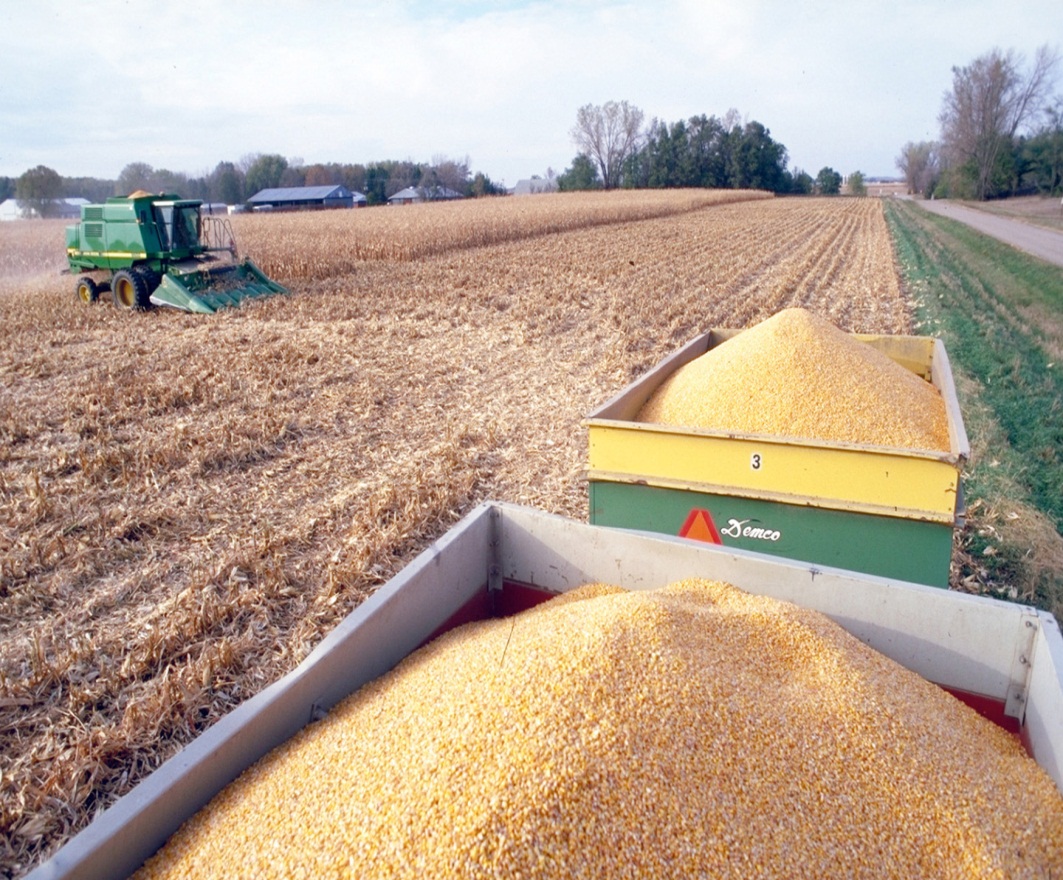 90 billion – total output generated

340,000 – total jobs supported

73,600 farms

352 acres – average farm size
Minnesota Agriculture
Our agriculture sector is successful because of its diversity
Minnesota ranks 5th in crop production and 7th in livestock production
Major commodity top rankings: 
#1 in turkeys, sugar beets
#2 in hogs
#3 in soybeans, spring wheat
#4 in corn
#6 in red meat, milk cows, cheese
#9 in potatoes
#10 in cattle
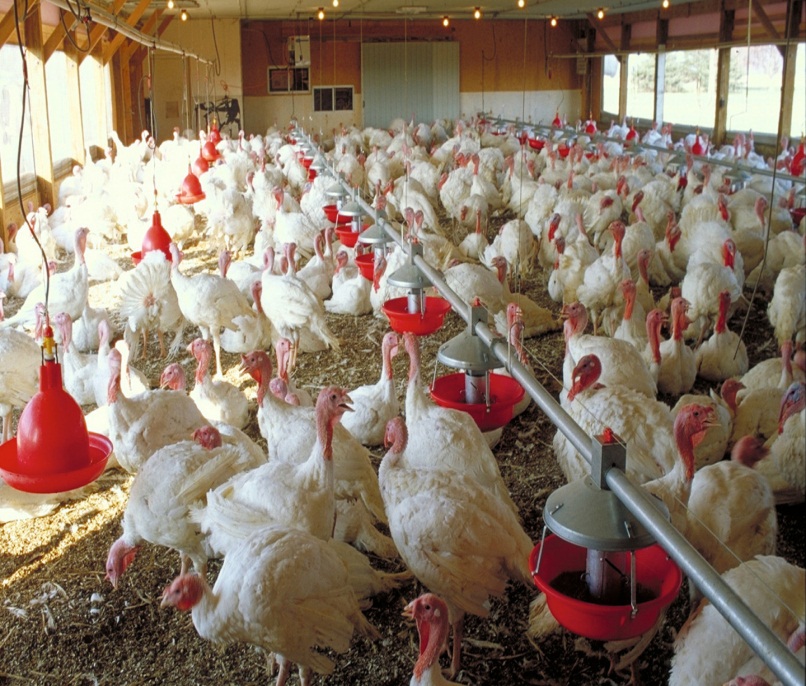 Minnesota Agriculture
Minnesota is home to leading food companies and agribusinesses  
Fortune 500 								       Forbes
CHS									        Cargill	
Supervalue								        Rosen’s Diversified
General Mills								        Schwan Foods
C.H. Robinson Worldwide
Land O’ Lakes
Hormel Foods
Mosaic
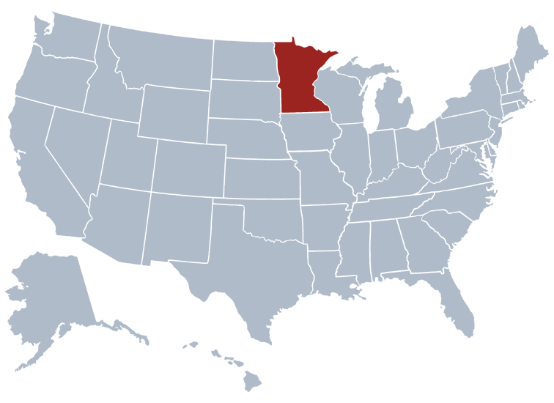 Minnesota Agriculture
Trade is critical to Minnesota’s ag economy
Total agricultural exports: $6.3 billion
Soybeans		$1,599M
Corn			$1,275M
Pork			   $740M
Wheat			   $459M
Sugar/Products		   $359M
MN ag exports generate:
$8.7 billion in total business activities
Over 46,000 jobs in all economic sectors
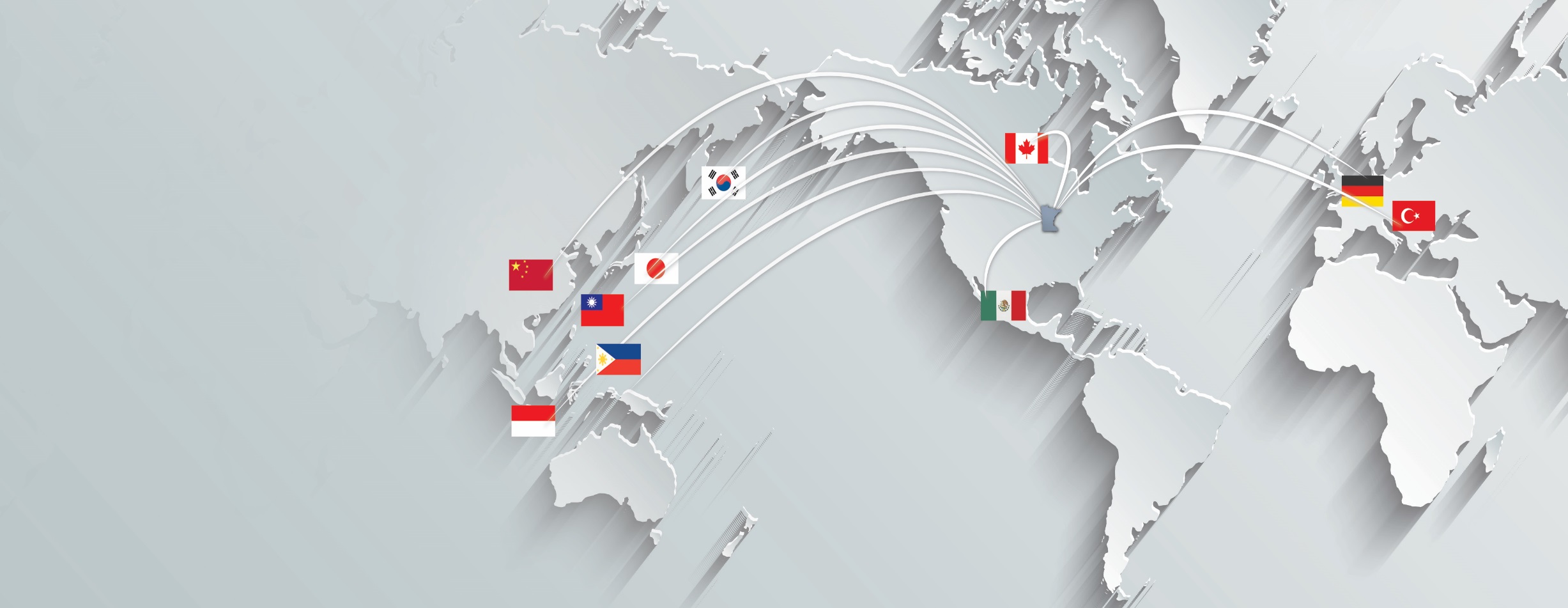 Minnesota Agriculture
Minnesota Agriculture
Trends in 2017:
Consumer expectations for safe food
Increased focus on environment
Growth in local, organic foods
Growth in international trade
Emergence of new biofuels
Growing consumer interest in where their food comes from
MDA Mission
Our mission is to enhance Minnesotans’ quality of life by ensuring the integrity of our food supply, the health of our environment and the strength of our agricultural economy.
MDA Mission
We have two main areas of responsibility:
We are the primary state agency responsible for protecting the state’s food supply and a key player in protecting the state’s natural resources.
We are the primary agency responsible for supporting and promoting the state’s ag industry and economy.
Minnesota Department of Agriculture
MDA Funding Sources – 2017 – not including loan programs
Minnesota Department of Agriculture
Ag Marketing and Development
Paul Hugunin, Section Supervisor
Ag Marketing and Development
What we do:
The Ag Marketing and Development Division promotes the production and marketing of Minnesota food, fiber, feed and fuel.
We work to foster profitable agricultural pursuits that protect our natural resources while meeting the demands of the marketplace.
Ag Marketing and Development
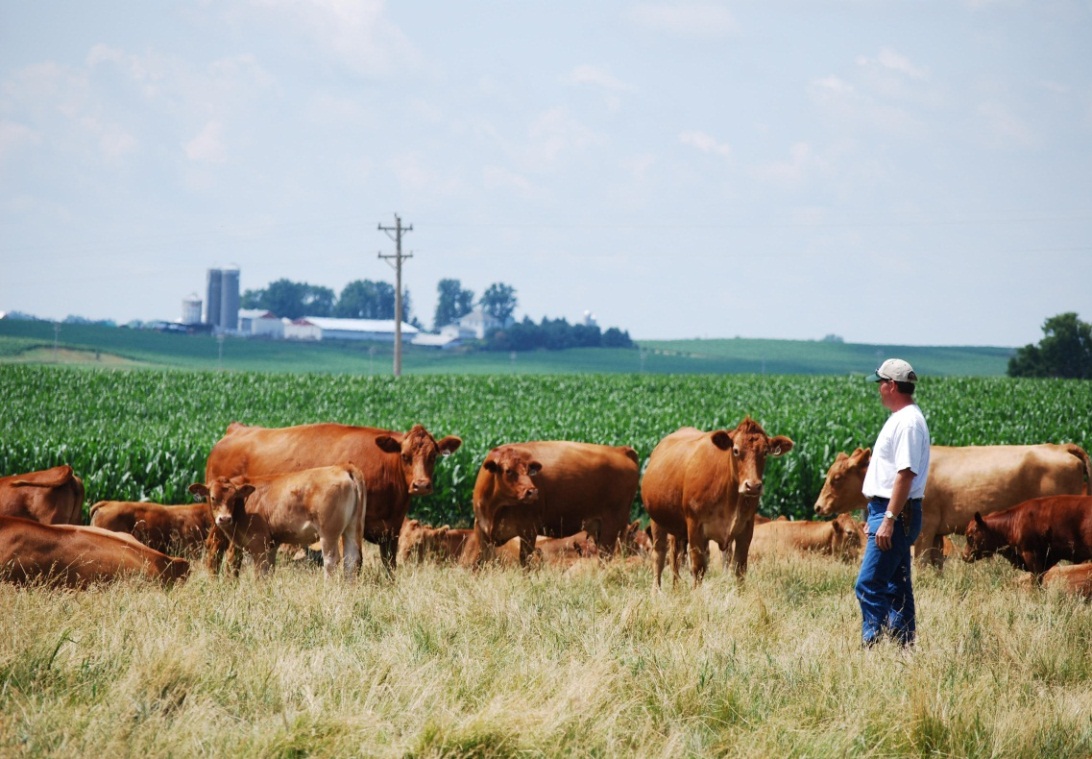 Production Assistance
Access to Markets and Business Development
Education
Ag Marketing and Development
Production Assistance
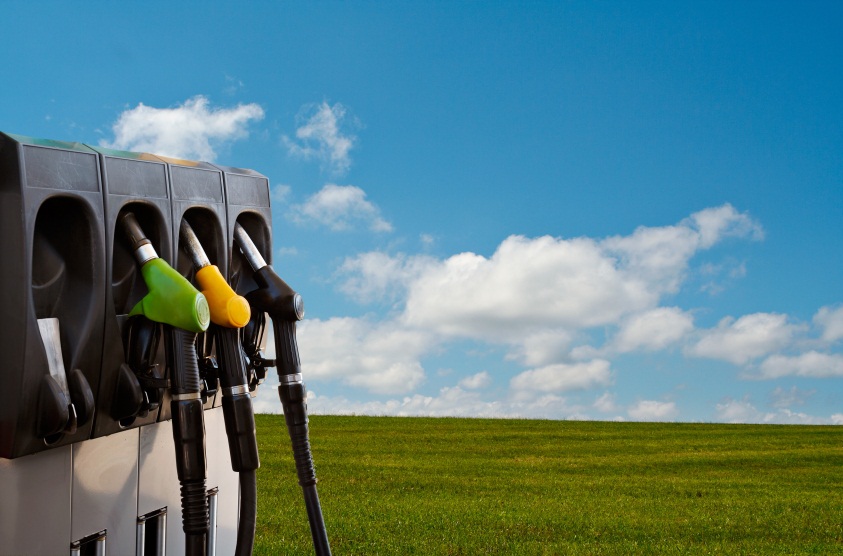 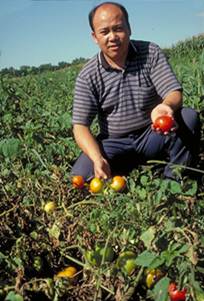 Livestock
Emerging ag water and conservation technology
Immigrant and underserved farmers
Biofuels
Local and organic foods
Crop research
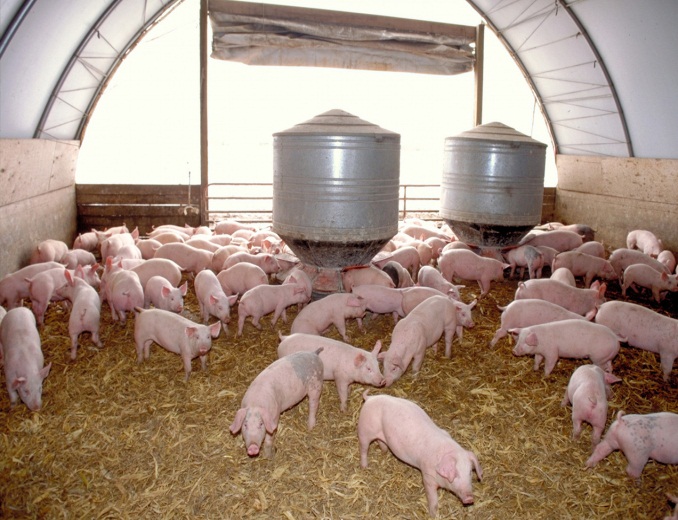 Ag Marketing and Development
Access to Markets
Minnesota Grown 				International Marketing
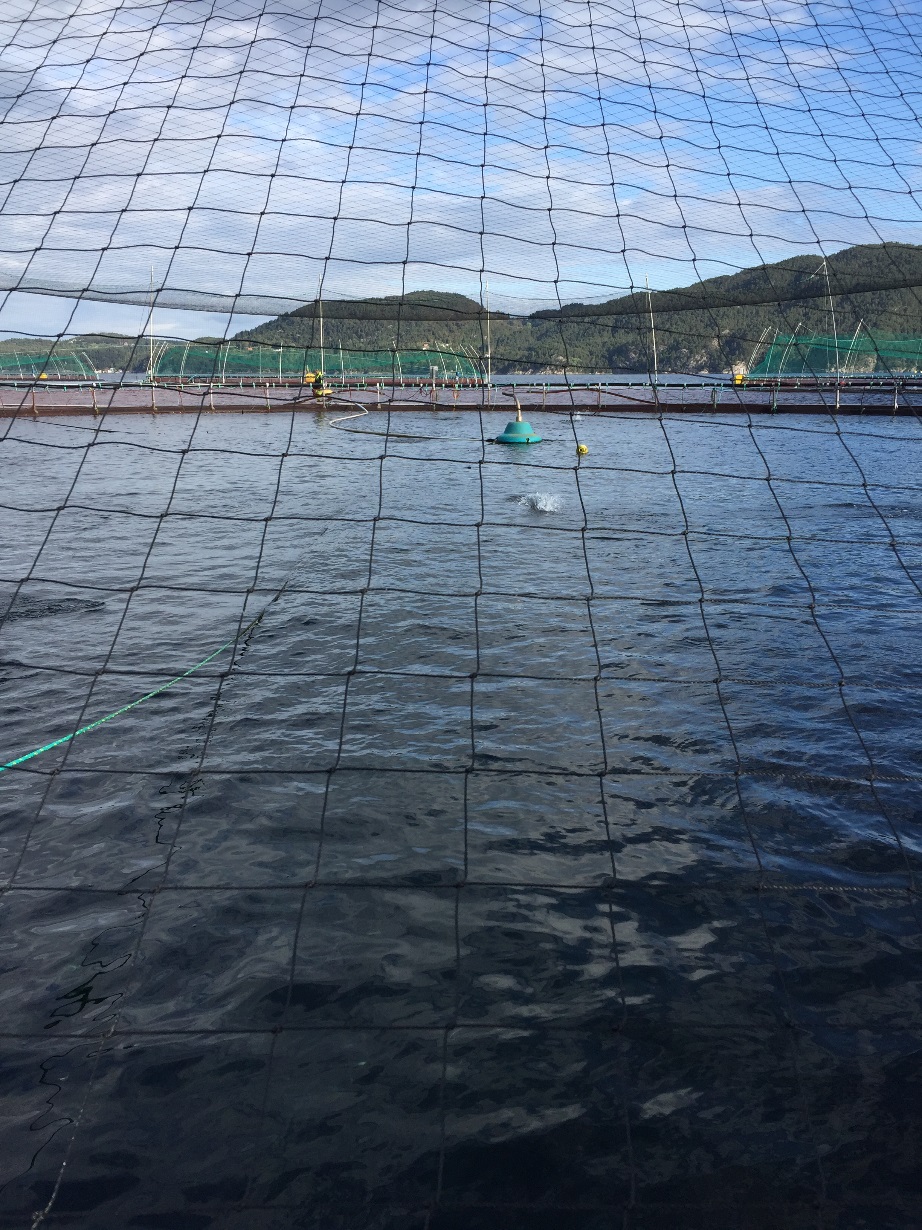 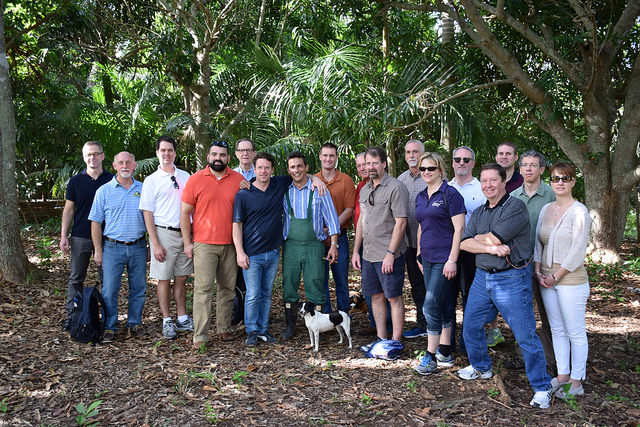 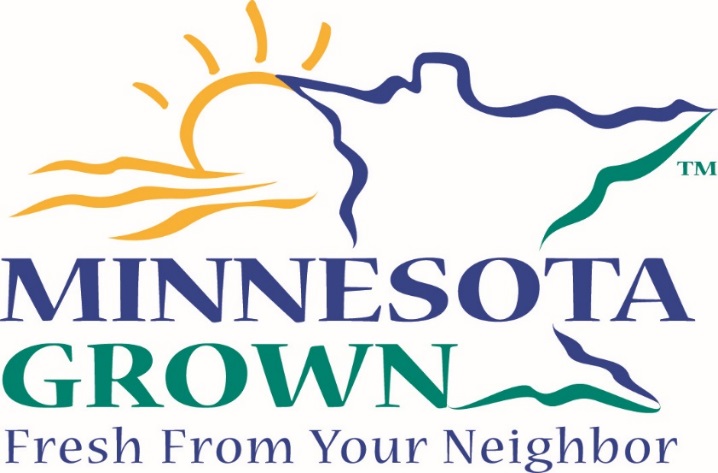 Ag Marketing and Development
Business Development
Information resource and support
Agricultural Growth Research and Innovation Grant Program (AGRI)
Livestock Investment
Value Added Business 
Farm to School
Beginning and Transitioning Farmer 
Trade Show Support 
Blender Pumps
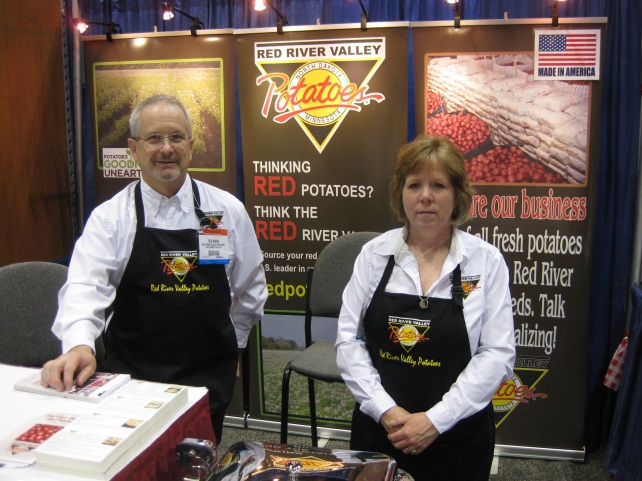 Ag Marketing and Development
Education
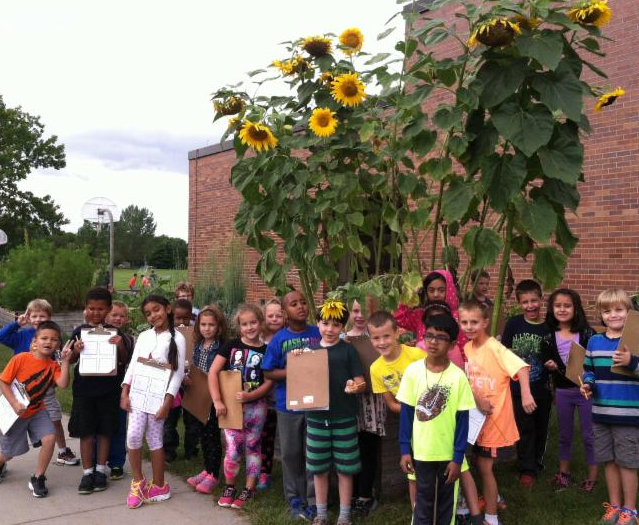 Minnesota Agriculture in the Classroom
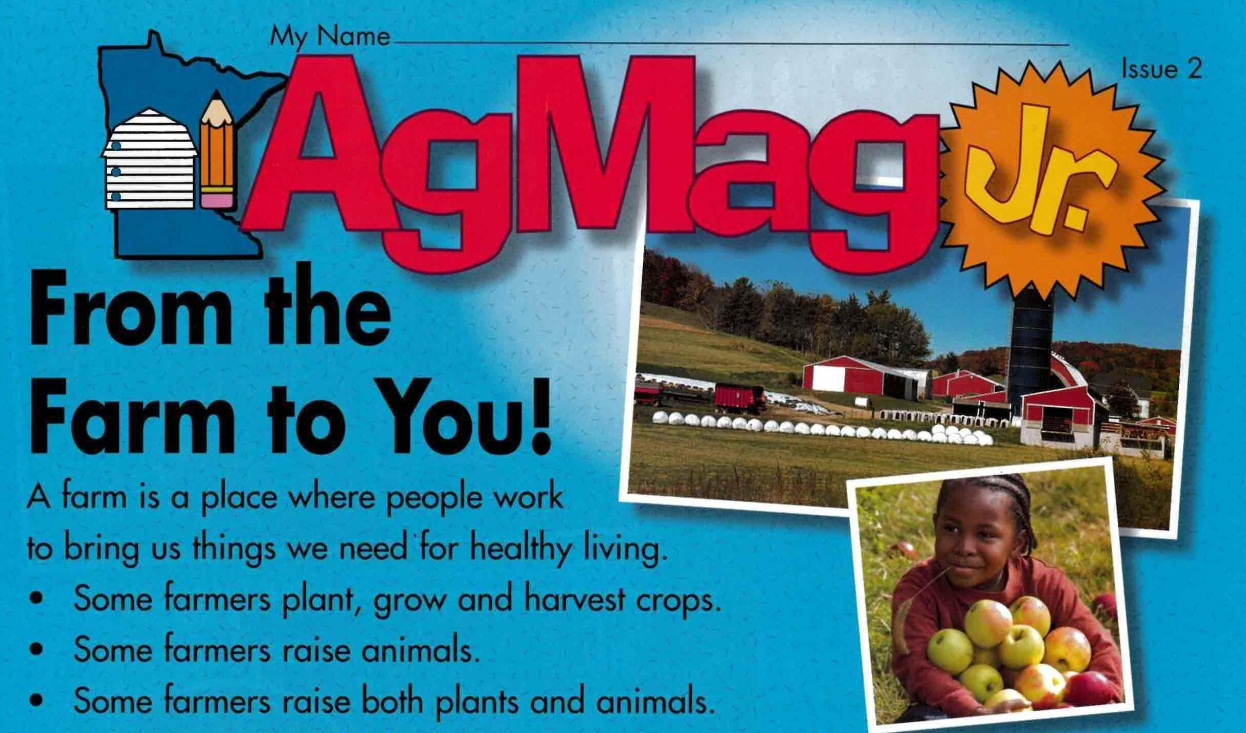 Ag Marketing and Development
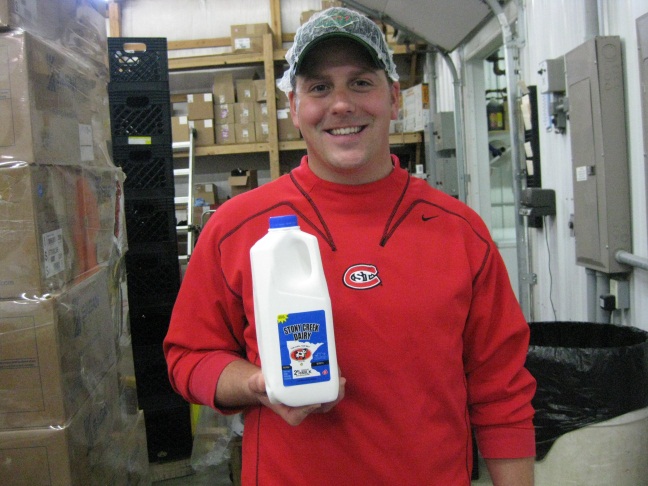 Performance Measures
Percent of elementary and middle schools using Ag in the Classroom’s Ag Mag increased from 40% in 2012 to 46% in 2016

Unique visitors to the MN Grown Directory website increased from 240,000 in 2011 to 308,000 in 2015
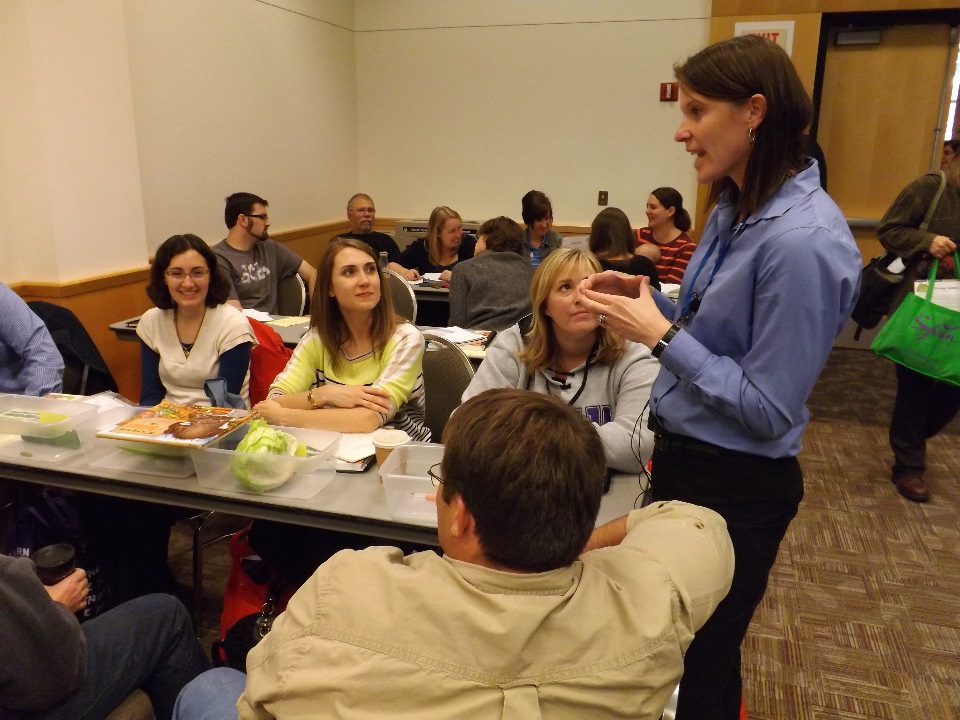 Ag Marketing and Development
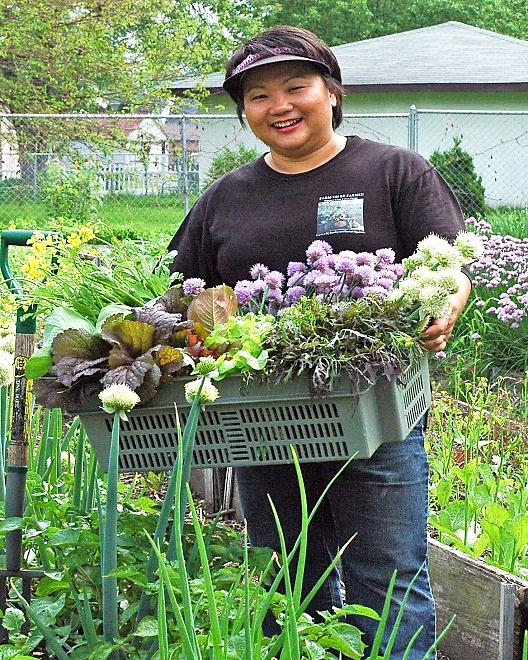 Highlights at  Glance
612 farmers and processors attended the 2016 Organic Conference hosted by MDA

75 farmers are using Farm Link to assist with transition of farm ownership
Ag Marketing and Development
Highlights At A Glance
Annual $10.235 million investment in AGRI matched by $60.3 million in private investment

118 livestock operations assisted with Livestock Investment Grants, 100 were beginning farmers
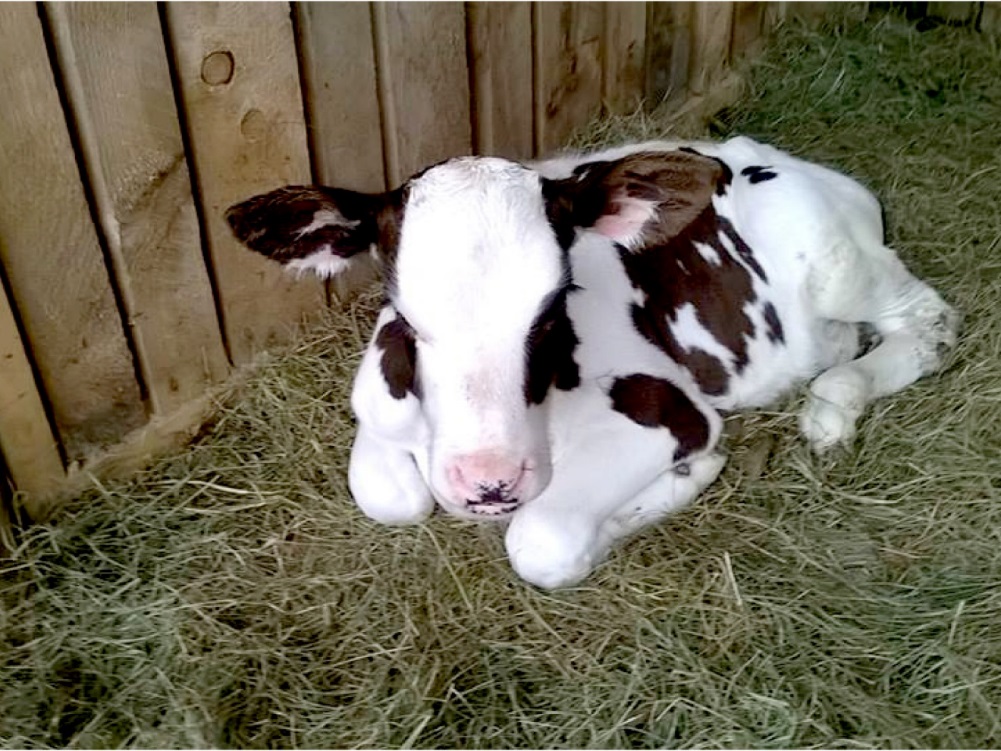 Ag Marketing and Development
FTE’s: 38.2
Pesticide and Fertilizer Management
Joshua Stamper, Director
Pesticide and Fertilizer Management
What we do:
Pesticide regulation
Fertilizer regulation
Protection of groundwater from ‘ag chemicals’
Emergency response
Spills and clean-up
Waste pesticide collection
Minnesota Agricultural Water Quality Certification Program (MAWQCP)
Pesticide and Fertilizer Management
How we do this:
We work with farmers, regulated industry and interested parties 
We employ 123 agronomists, soil scientists, and hydrologists (40% in greater MN)
Many staff have graduate degrees, a farm background, and some still farm
PFMD Budget ~$27 million/year, mostly from fees and Clean Water Fund
Pesticide and Fertilizer Management
Our regulatory activities include:
Pesticide/fertilizer product registration
Applicator licensing
Complaint response
Facility inspection
Emergency response
Anhydrous ammonia regulation
Pesticide and Fertilizer Management
Our incident response activities include:
Emergency site cleanup
Long-term site cleanup
Voluntary cleanup
Agricultural Chemical Response Reimbursement Account (ACCRA)
Superfund
Pesticide and Fertilizer Management
We are also responsible for addressing:
Non-point source impacts to groundwater from nitrate from fertilizer
Non-point source impacts to surface water and groundwater from pesticides
Other health or environmental risks from pesticides
Water quality monitoring for pesticides and nitrate
Pesticide and Fertilizer Management
We seek to:
Make decisions based on best available science
Protect water resources AND support a strong agricultural economy
Involve the agricultural community and other stakeholders in developing practical solutions
Build relationships and coordinate with other programs and plans
Pesticide and Fertilizer Management
Pesticide non-point activities:
Pesticide Management Plan for water resource protection
Pesticide Best Management Practices
Product registration
Pesticide and Fertilizer Management
Fertilizer non-point activities:
Nitrogen Fertilizer Management Plan for nitrate in groundwater
Fertilizer best management practices (BMPs)
Technical assistance for impaired waters
Funding priority research
Certification of Soil and Manure Testing Labs
Pesticide and Fertilizer Management
Water monitoring activities:
Long-term pesticide monitoring (25 years)
Edge-of-field and tile line monitoring
Monitoring private wells for nitrate
Coordinate with other monitoring programs
Annual monitoring reports
Pesticide and Fertilizer Management
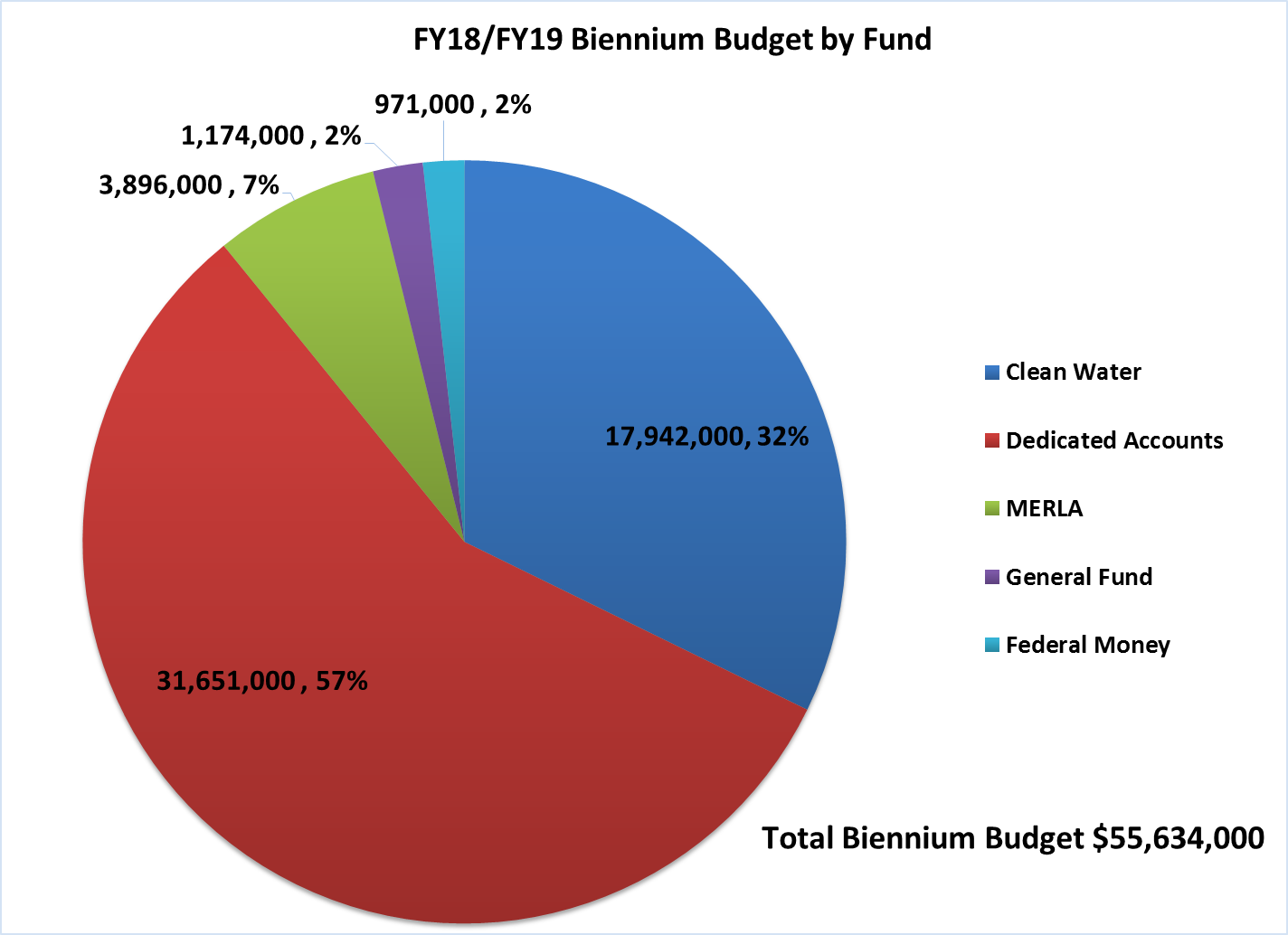 MDA Budget by Fund:
Pesticide and Fertilizer Management
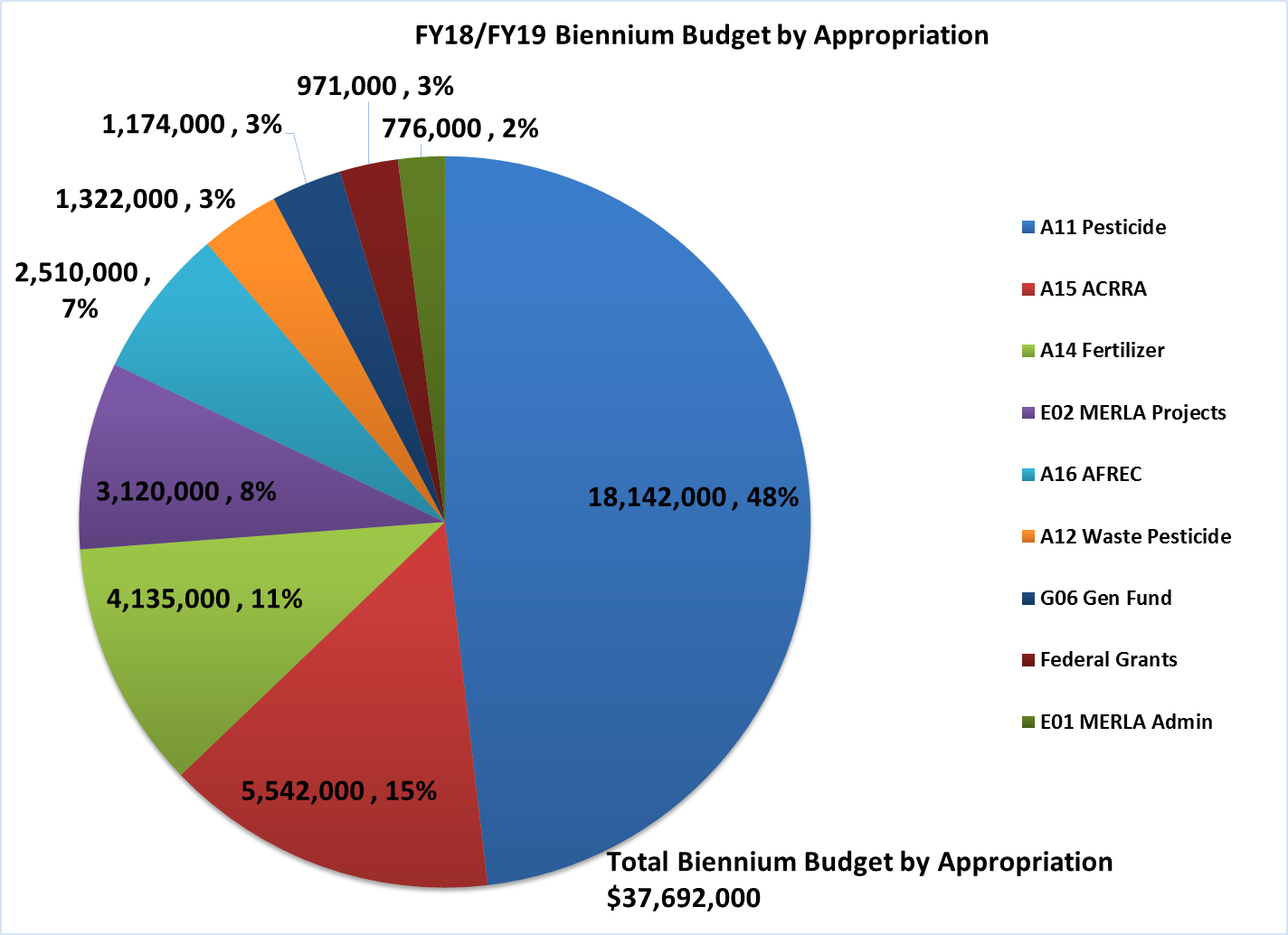 Dedicated Accounts:
Pesticide and Fertilizer Management
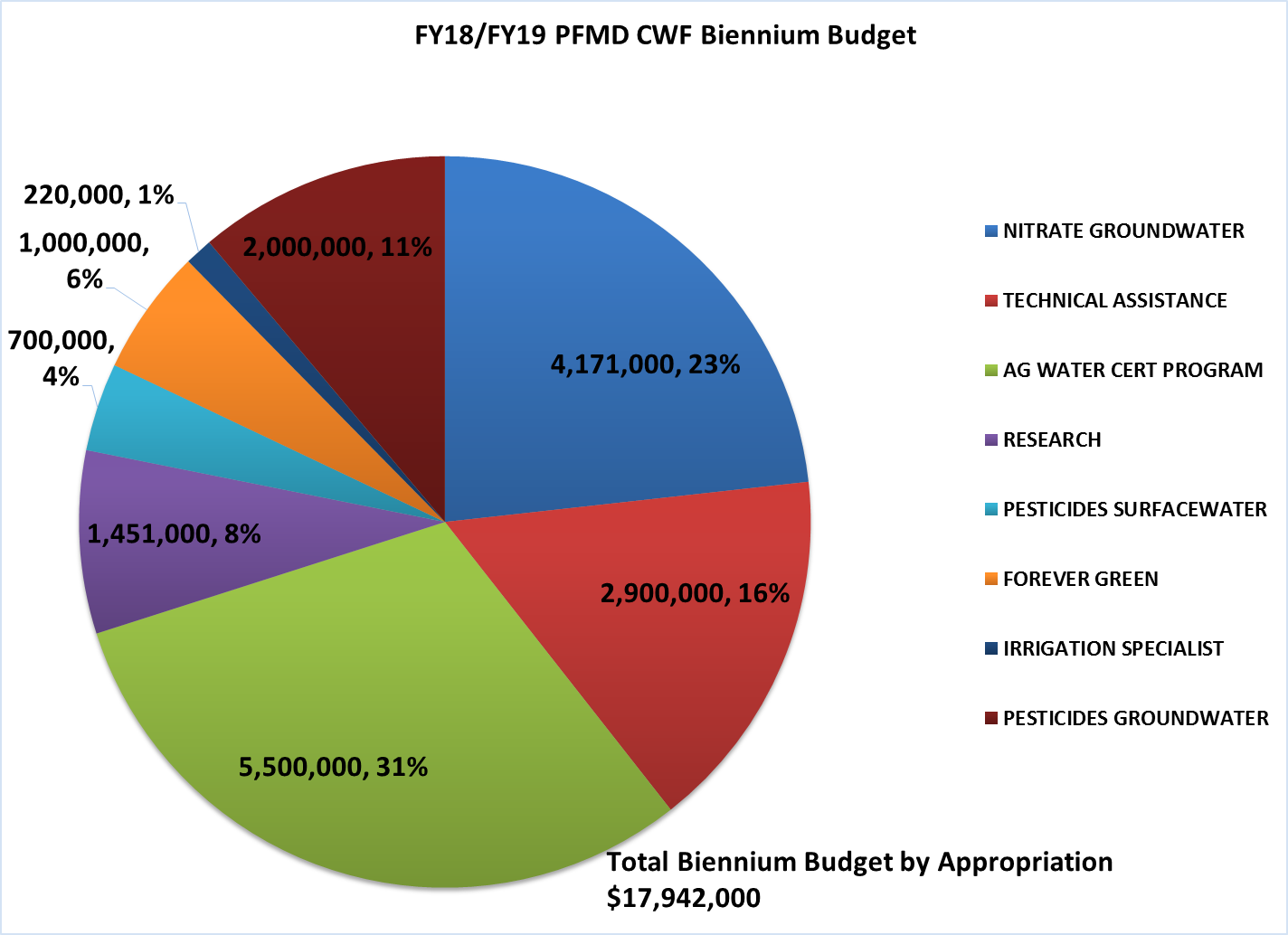 Clean Water Fund:
Dairy and Meat Inspection
Dr. Nicole Neeser, Director
Dairy and Meat Inspection
What we do:
Ensure the safety of the food supply by conducting regulatory based inspection work for dairy, meat, poultry and egg products
Ensure dairy and meat products and our associated regulatory programs meet the standards necessary for commerce
Interstate commerce of dairy products
Intrastate commerce of meat and poultry products
Respond to emergencies and outbreaks
Dairy and Meat Inspection
How we do this:
Ensure safe food handling practices are used from the farm to manufacturer during on-site inspections
Collect samples to monitor product safety 
Conduct outreach and educational activities with farmers and manufacturers
Certify industry personnel to conduct temporary or cooperative inspection work
Provide guidance to prospective or new operators on how to meet the requirements
Issue certificates to Minnesota dairy and meat companies so that they can sell their products internationally
Dairy and Meat Inspecction
Dairy and Meat Inspection are major program areas
Major funding sources are General Fund, fees and Federal 
53.4 FTE’s, many support functions cross programs
Dairy:  14.25 Field Inspection FTE’s conducted over 8,800 inspections
Meat:  16 Field Inspection FTE’s conducted over 11,000 inspections
Compliance officers, operations, outreach, audits, supervision, veterinarian
Dairy and Meat Inspection
Dairy Inspection
Dairy Farms 
3026 Grade A, 232 Grade B 
Manufacturing (62) and Grade A (30) Plants 
Tankers and Haulers (about 900 licensed) 
FY 18-19 Budget:  
$2,406 General Fund (35%)
$4,421 Agricultural Fund - Fees (65%)
Current Trends: Small dairy manufacturing plants, goat milk production increasing
Inspection for Safety, Required for Interstate Commerce
Dairy and Meat Inspection
Meat Inspection
State ‘Equal To’ Meat Inspection Program
Small plants can wholesale product in MN
Requirements similar to USDA Food Safety Inspection Service
Daily Inspection (Continuous) per the Federal Meat Inspection Act
Custom Exempt (Not for Sale, for Farmers, Direct Marketing)
Budget FY 18-19
$2,280 General Fund, $2,722 Federal 
Approximately 50%/50% split
Trends are increasing ‘Equal To’ plant numbers, more ethnic/nontraditional slaughter and processing
Inspections for safety, required to wholesale products
Dairy and Meat Inspection
Questions?
Matthew Wohlman
Matthew.Wohlman@state.mn.us
651-201-6551
www.mda.state.mn.us